Universal Parallel Computing Research Centers (UPCRC)
Dan Reed
Scalable and Multicore Computing Strategist
Managing Director, Data Center Futures
Microsoft
Moore’s “Law” and the Performance Dividend
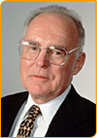 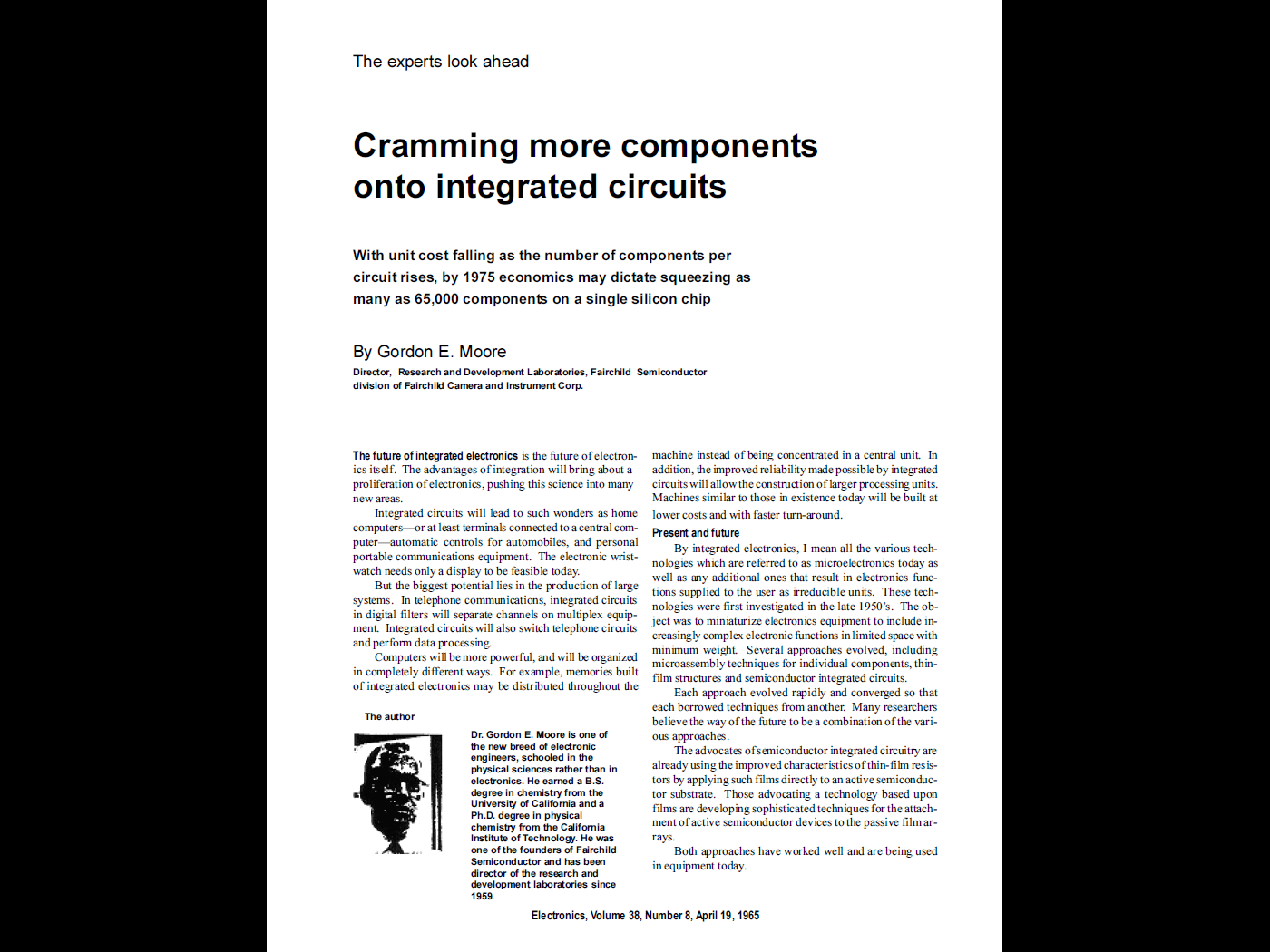 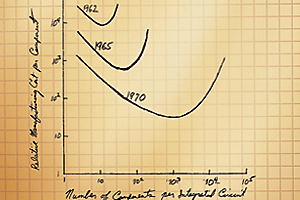 2
The Brave New World
1 Core
24 GHz1 Core
12 GHz1 Core
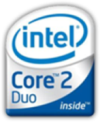 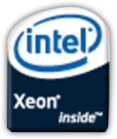 Free Lunch For Traditional Software
Operations per second for serial code
2 Cores
4 Cores
6 GHz1 Core
8 Cores
3 GHz2 Cores
3 GHz4 Cores
3 GHz8 Cores
3 GHz1 Core
Additional operations per second if code can take advantage of concurrency
No Free Lunch For Traditional Software
(Without highly concurrent software, it won’t get any faster!)
Software Developer Groups and Expectations
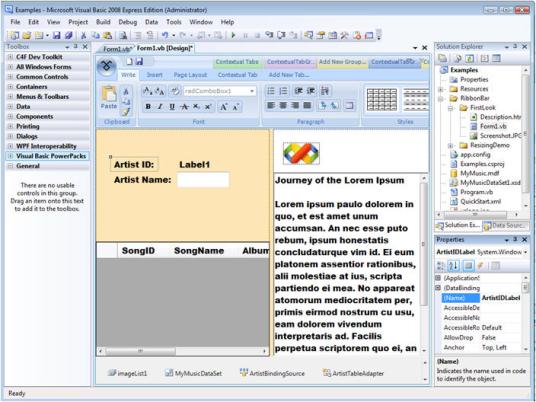 Three developer groups
Heroes
Mainstream
Entry/Novice
Each with differing needs
Heroes
“Neurosurgery?  No problem!
 Hand me that screwdriver.”
Mainstream
Experienced developer
Entry/novice
The occasional developer
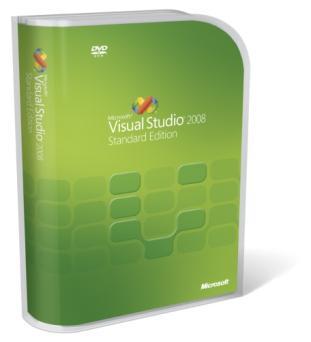 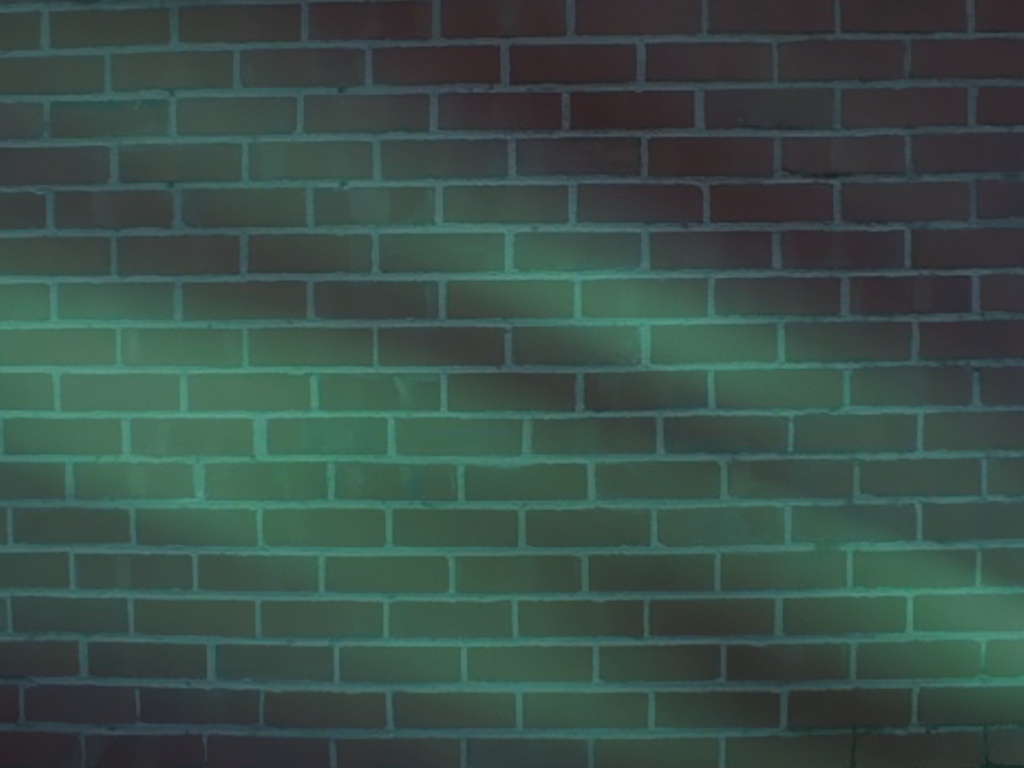 Breaking Through The Brick Wall
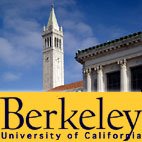 NY Times March 19, 2008 John Markoff

Intel and Microsoft said Tuesday that they planned to finance two groups of university researchers to start over and design a new generation of computing systems intended to break the industry out of a technological cul-de-sac that threatens to end decades of performance increases in computers.
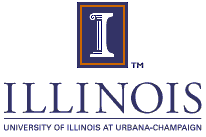 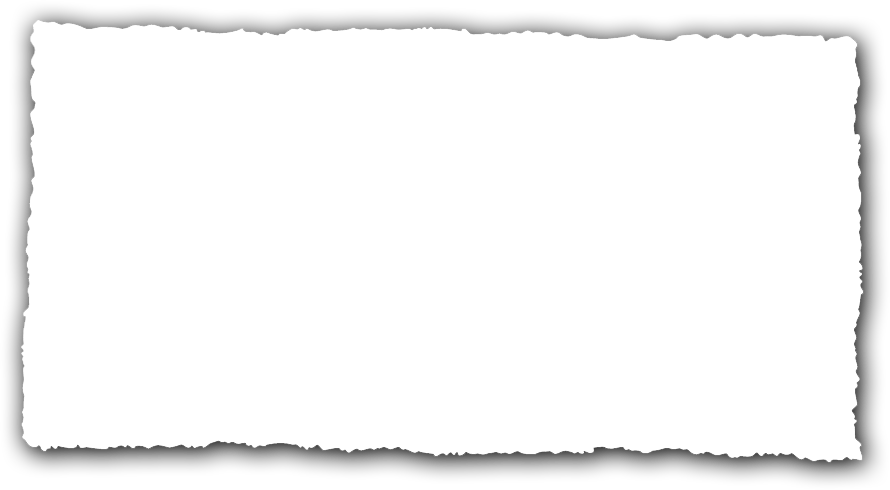 Industry Giants Try to Break Computing’s Dead End
~$35M (U.S.) in funding  over five years (Microsoft/Intel/universities)
Today's Speakers
Marc Snir (University of Illinois at Urbana-Champaign)
Michael Faiman and Saburo Muroga Professor
Director, Illinois Informatics Institute


David Patterson (University of California at Berkeley)
E. H. and M.E. Pardee Chair
Director, Parallel Computing Laboratory (Par Lab)
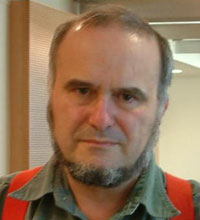 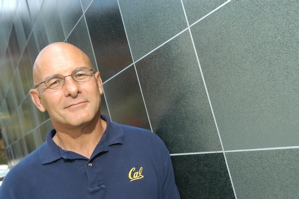 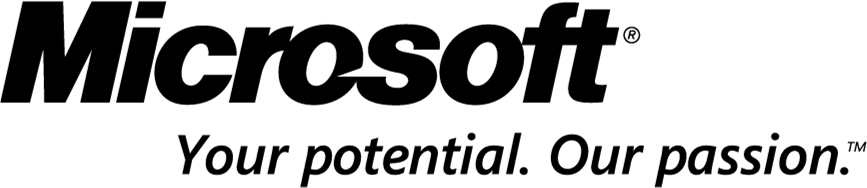 © 2008 Microsoft Corporation. All rights reserved. Microsoft, Windows, Windows Vista and other product names are or may be registered trademarks and/or trademarks in the U.S. and/or other countries. The information herein is for informational purposes only and represents the current view of Microsoft Corporation as of the date of this presentation.  Because Microsoft must respond to changing market conditions, it should not be interpreted to be a commitment on the part of Microsoft, and Microsoft cannot guarantee the accuracy of any information provided after the date of this presentation.  MICROSOFT MAKES NO WARRANTIES, EXPRESS, IMPLIED OR STATUTORY, AS TO THE INFORMATION IN THIS PRESENTATION.